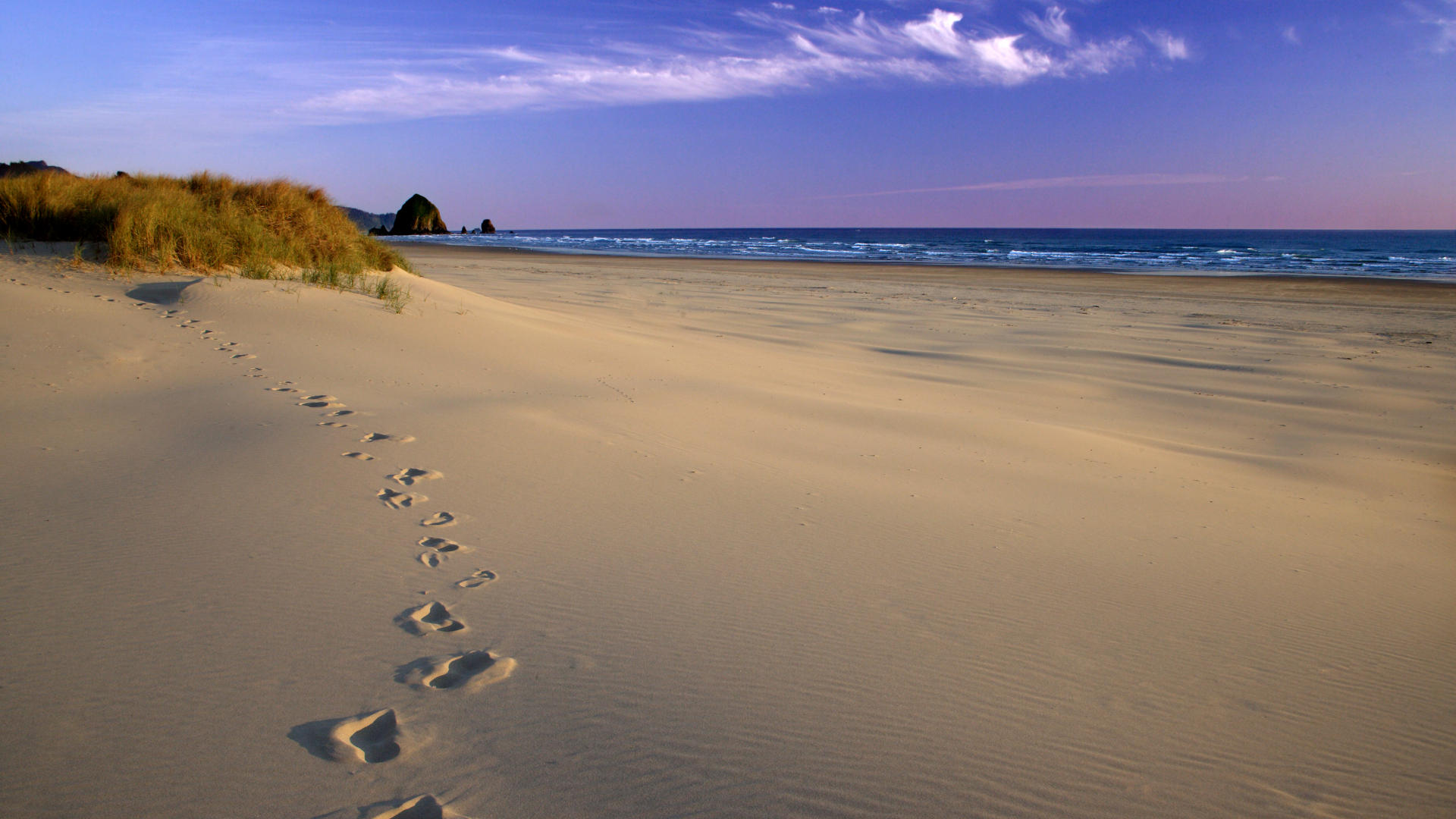 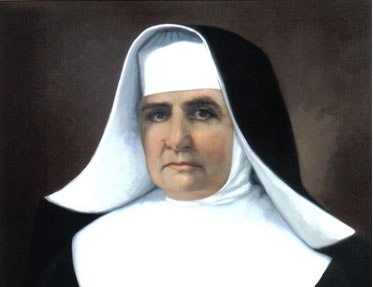 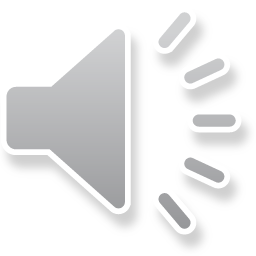 The thoughts of 
Mo. Assunta Marchetti
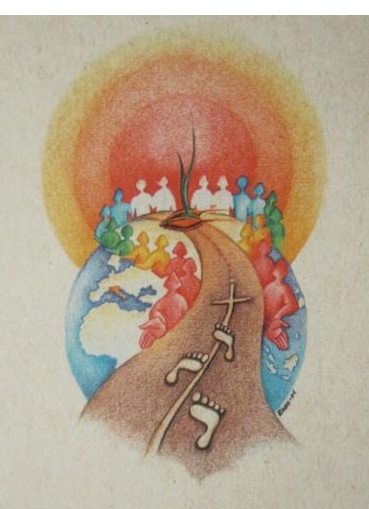 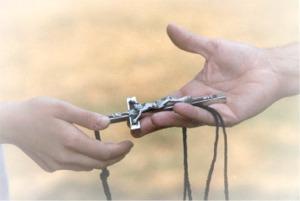 “Let us work for 
the real good 
of our Congregation”
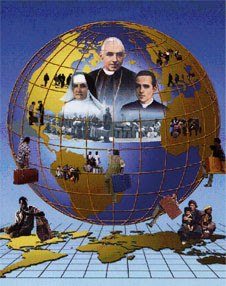 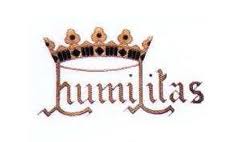 “I’m happy 
wherever 
obedience 
wants me”
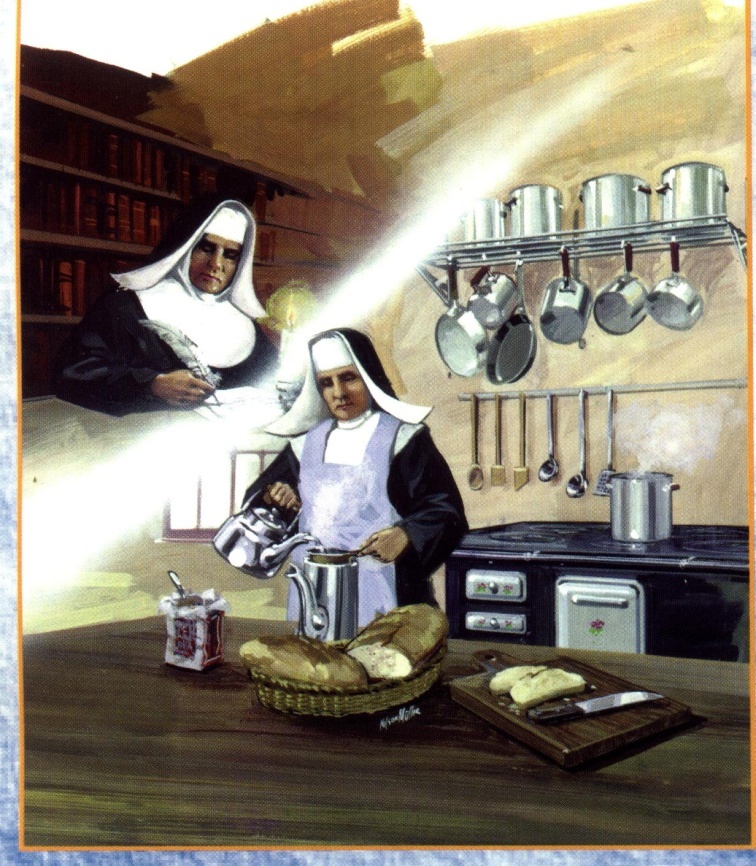 “For Him and 
in Him, here I am 
in this most delicate 
and thorny function”
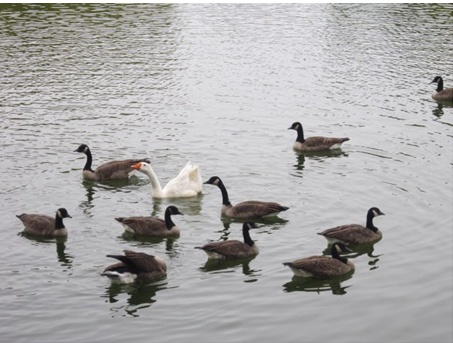 “All is well, even that which 
I don’t understand”
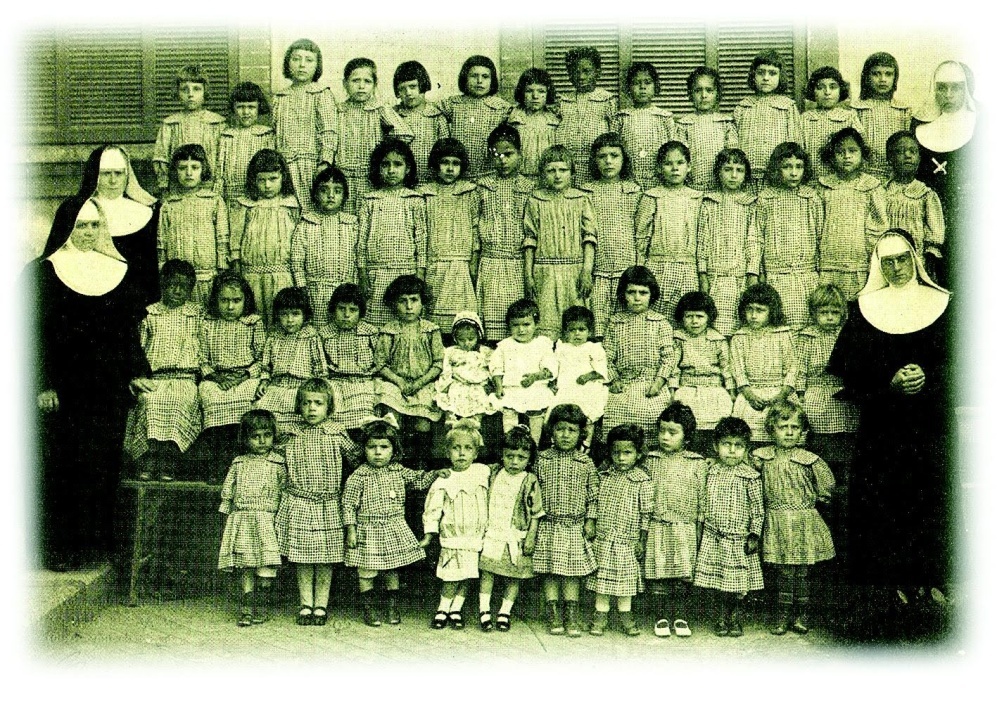 “Don’t thank me, but thank Jesus 
for having given me  the Grace to help you”
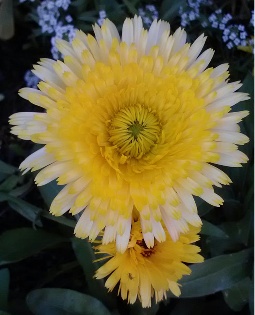 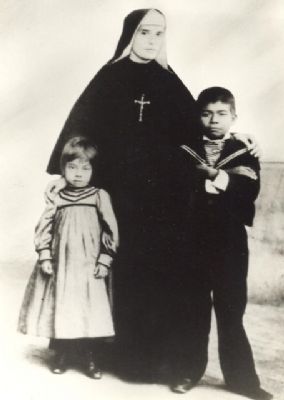 “...the Good God 
has given us 
a visible sign of 
admirable 
protection”
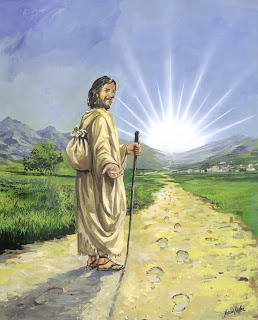 “...we must respond 
to such a great 
Favor with 
enthusiasm  
and abnegation”
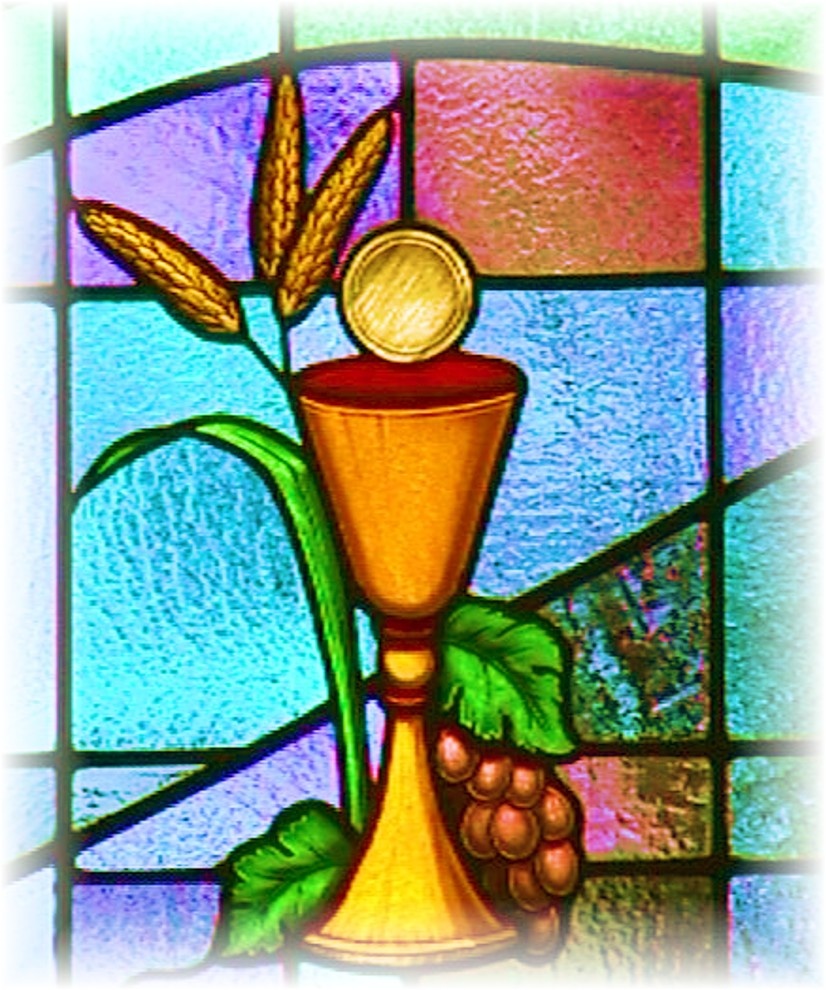 “I thank  
Jesus 
who wants to 
try me in 
all things”
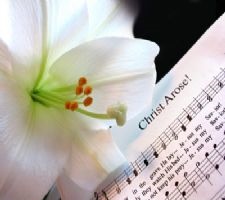 “...I congratulate myself 
for your firmness 
and holy spirit 
of sacrifice”
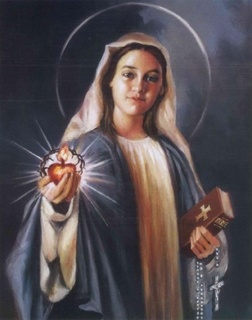 “I put 
all my trust 
in his 
most 
sweet Heart”
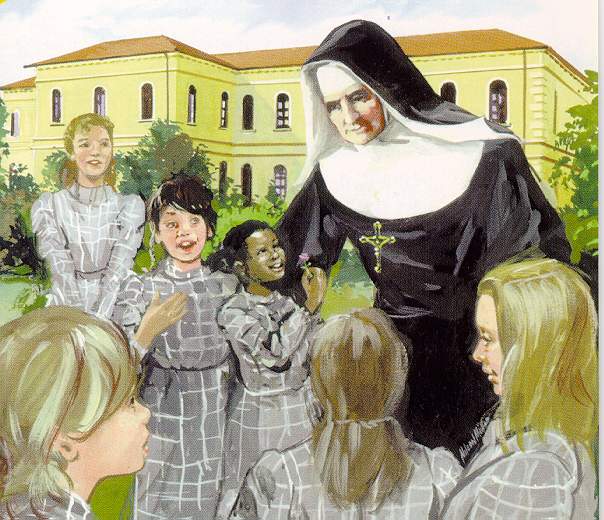 “Let us place 
ourselves 
in the hand 
of God and 
do His Will”
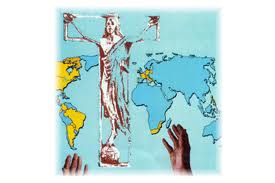 “...a great hope 
Smiles on me: 
the loyal prompt, 
and generous 
cooperation 
of all the sisters”
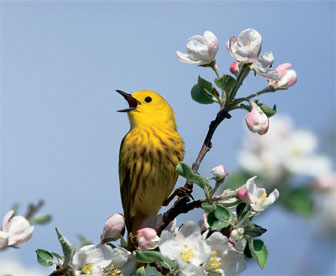 “God sees, 
God provides”
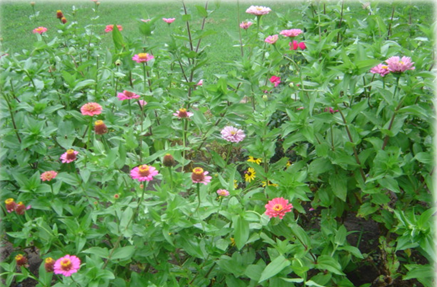 “...I count much 
on your prudence, 
goodness and 
charity...”
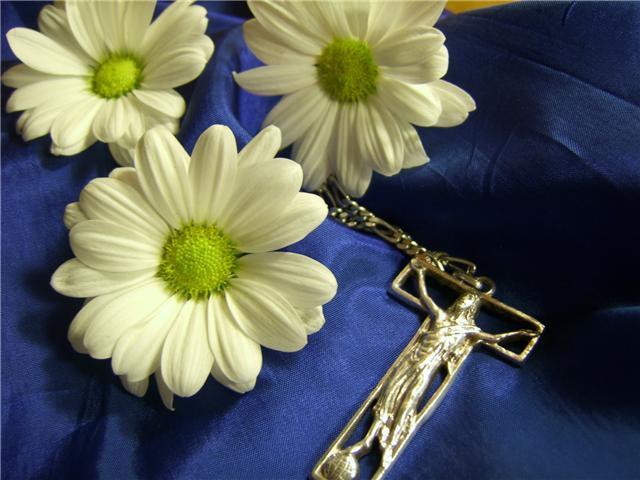 “The Lord will 
take care of us!”
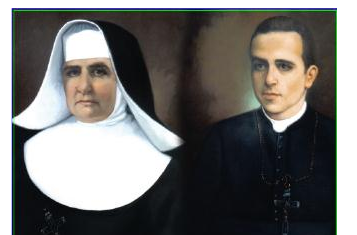 “We did and 
endured everything 
in order to do 
the Will of God”
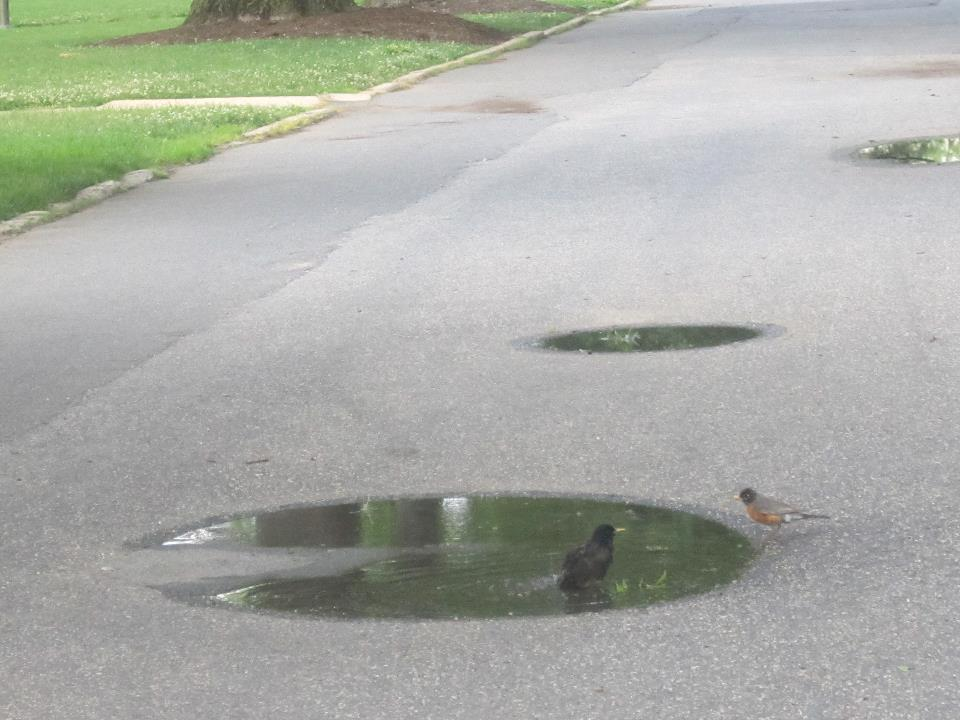 “For His works 
God uses the most 
inapt and 
insignificant 
instruments”
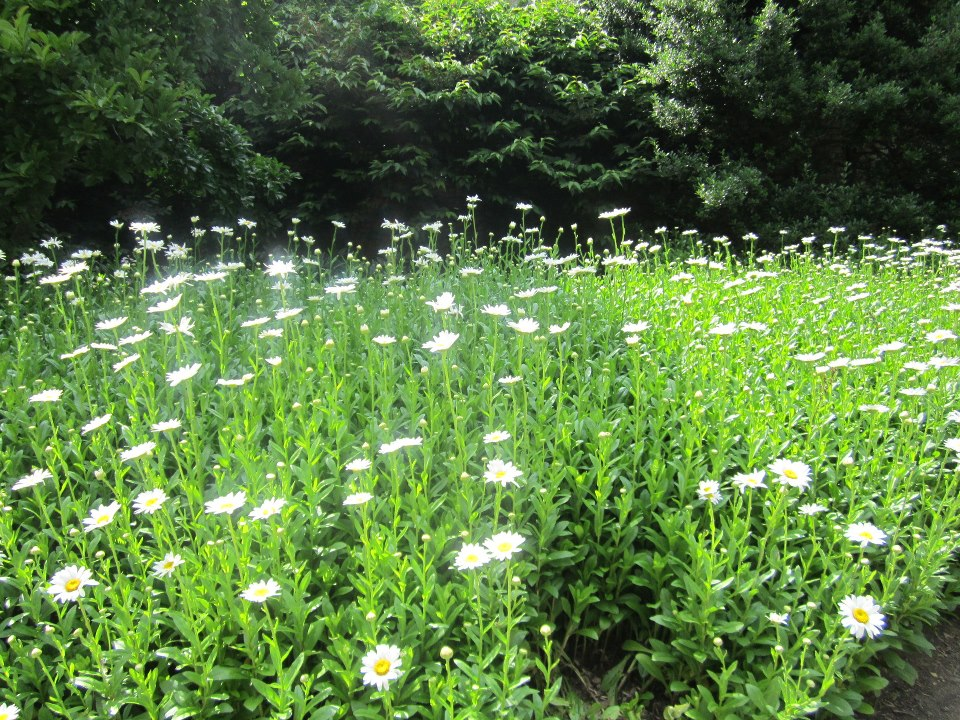 “Now our concern 
is about uniting ourselves... 
to resume the journey, 
or better to begin 
a new life”
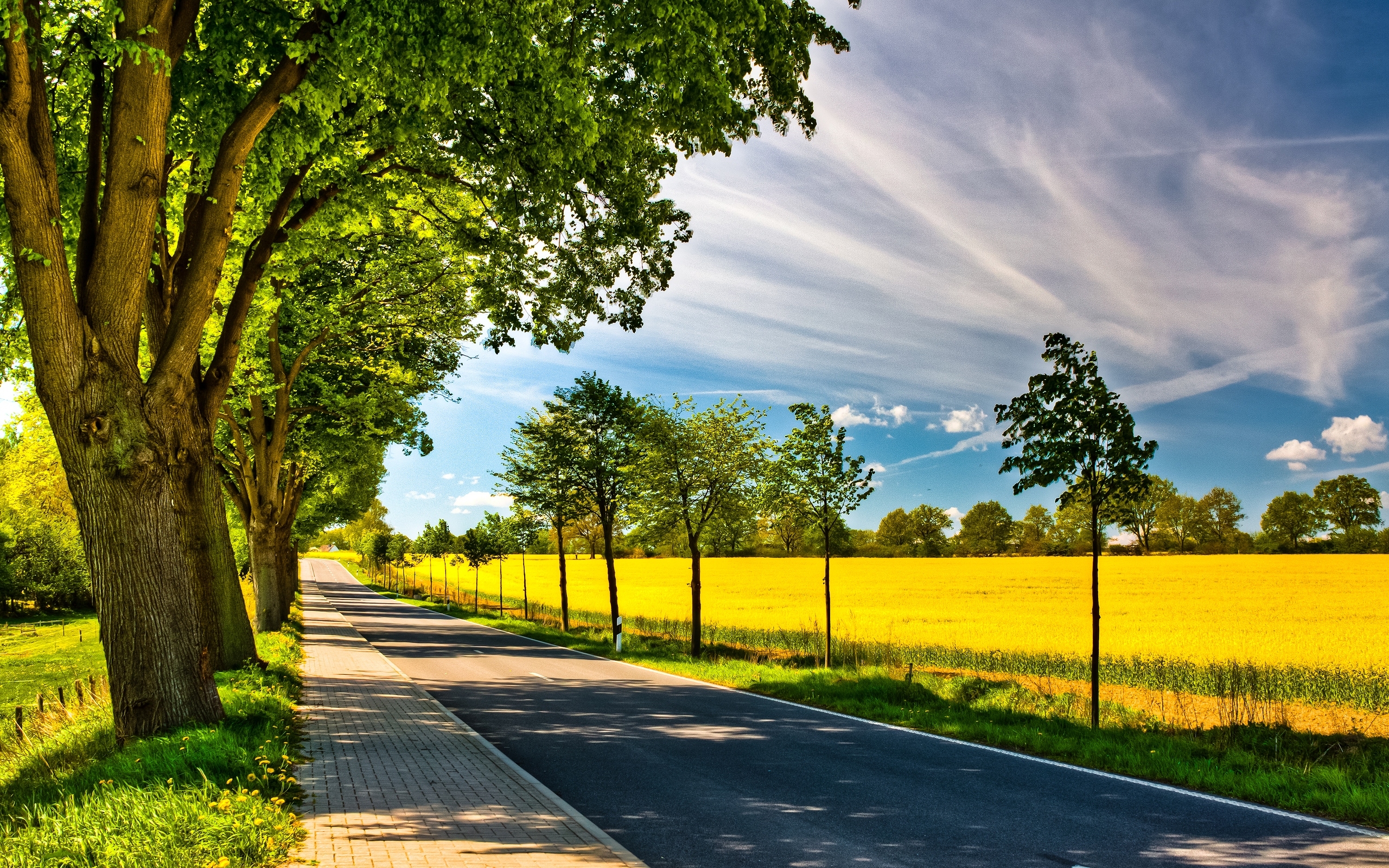 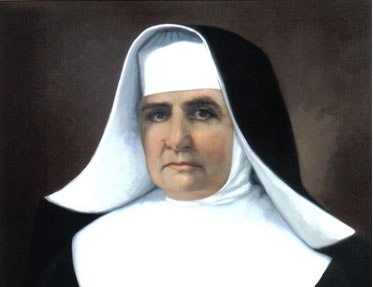 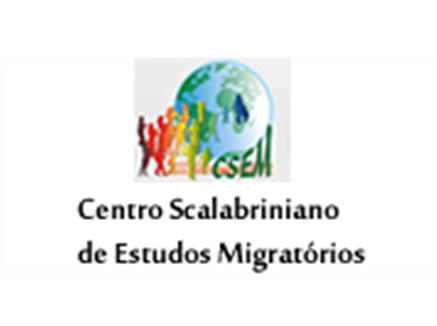